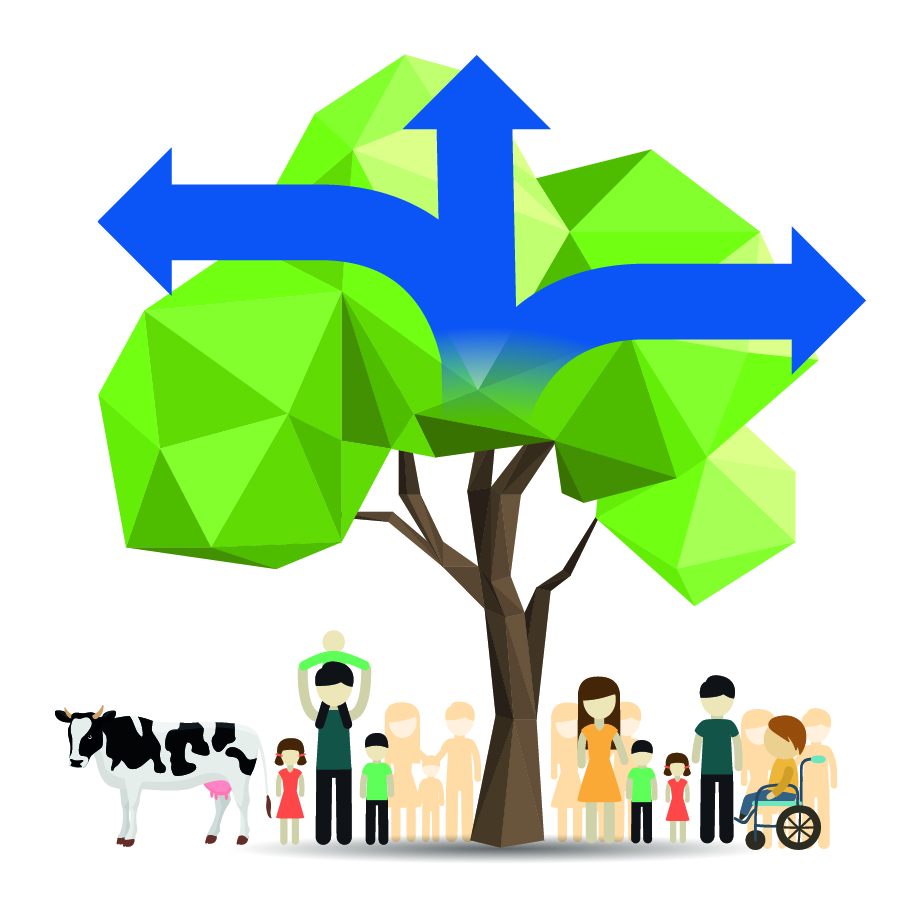 SISTEMA DE MONITOREO Y SEGUIMIENTO30
GESTIÓN DEL RIESGO
Costa Rica
… proceder al análisis de causas, acciones de reducción de vulnerabilidad, generación de capacidades en ámbitos territoriales, nacional, regional, local, comunal, son factores conducentes “a la estabilidad, diversidad, sostenibilidad y resiliencia de los sistemas sociales y naturales. En particular, se debe pretender atacar las causas de la vulnerabilidad de los sistemas viales, energéticos y de servicios públicos (agua, saneamiento, salud) ante amenazas naturales, socio naturales e industriales”.
Vencido
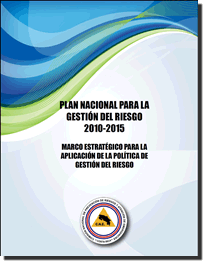 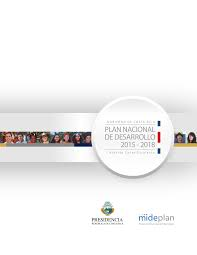 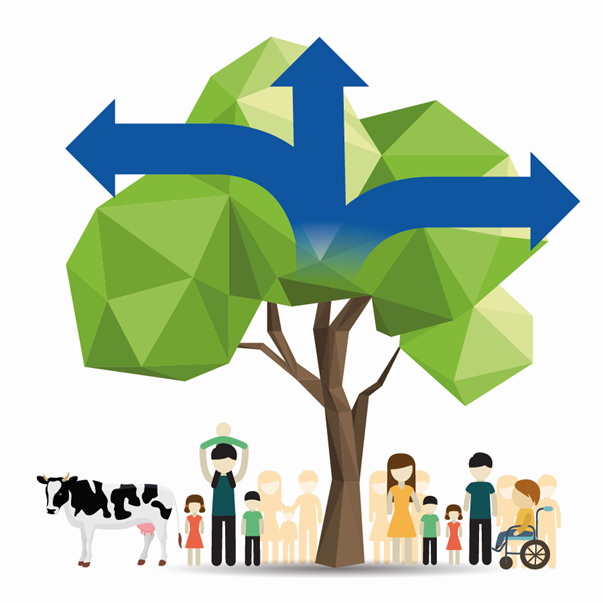 % reducción de pérdidas económicas en sectores vulnerables por eventos hidrometeorológicos.  Pág.  478

% de instituciones del sector público que incorporan gestión del riesgo en su presupuesto, planes, programas y proyectos.  Pág. 489
GESTIÓN DEL RIESGO
Costa Rica
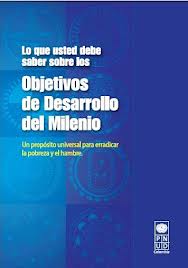 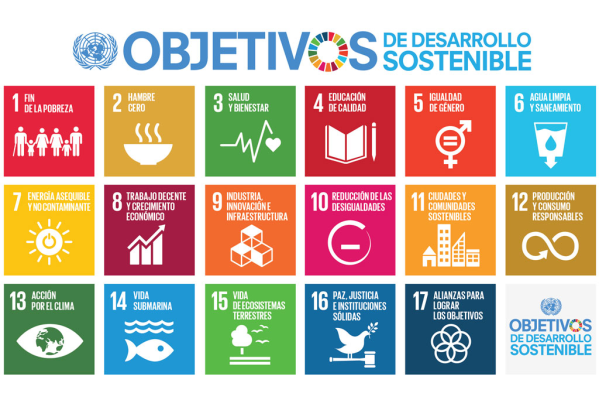 2000 - 2030
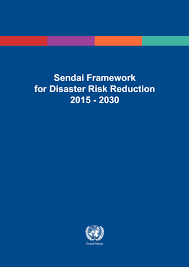 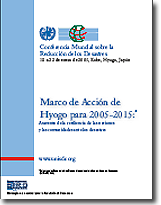 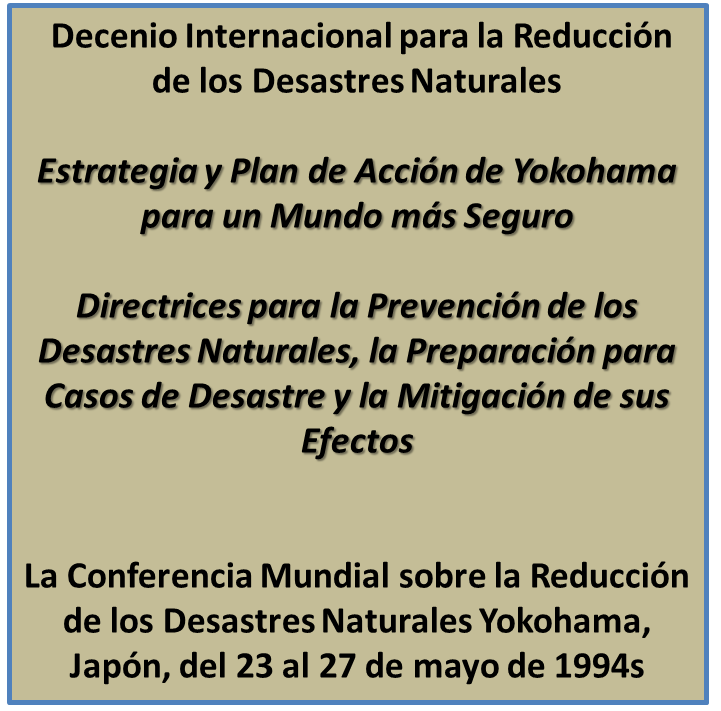 2015 - 2030
2000 - 2015
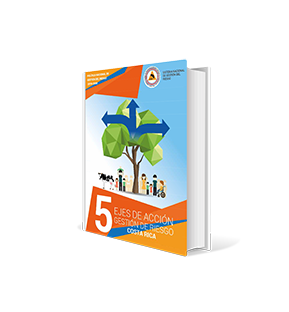 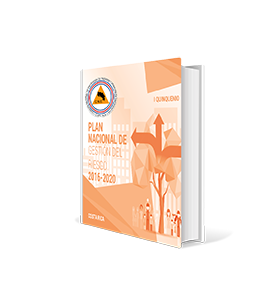 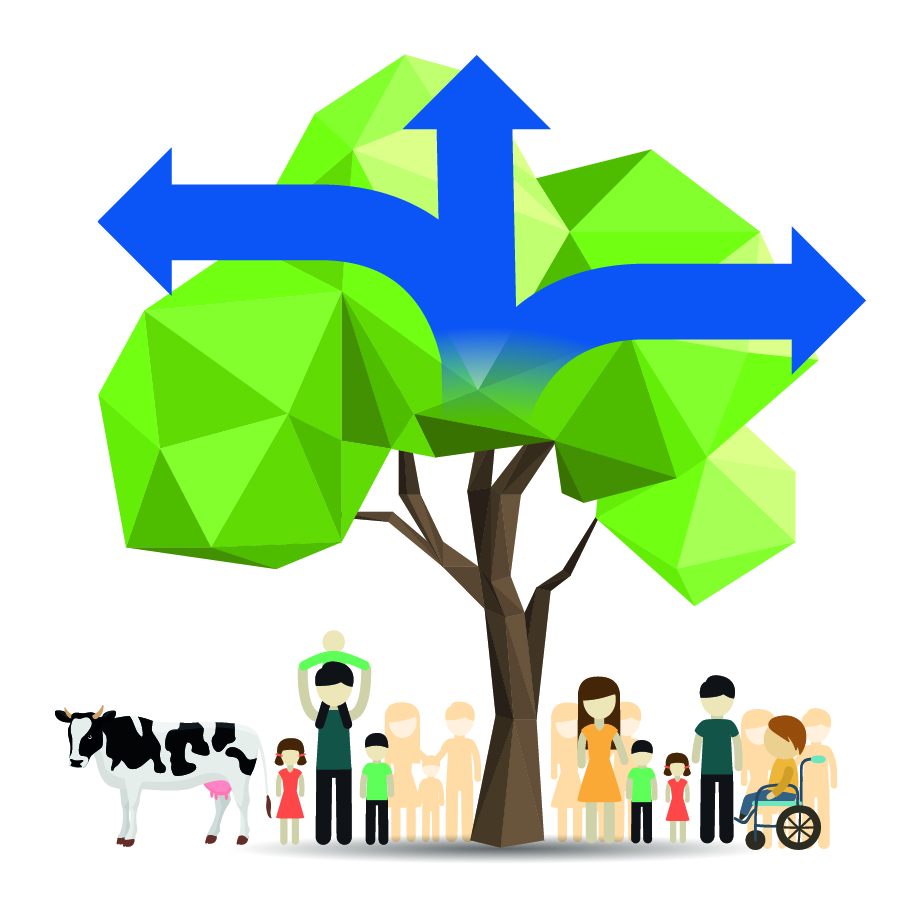 Política Nacional de Gestión del Riesgo 2016-2030
Plan Nacional de Gestión del Riesgo 2016-2020
GESTIÓN DEL RIESGO
Costa Rica
INDICADORES
INDICADORES
Gobernabilidad

Planificación
Recursos
Regulación
Información
+
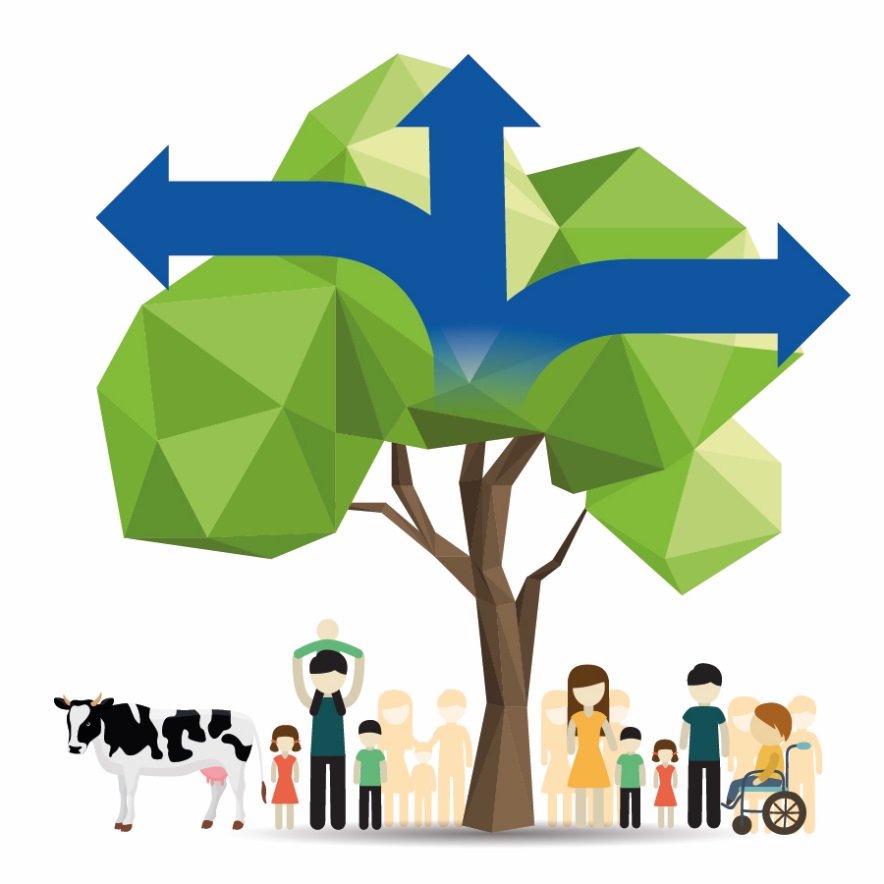 Estrategias Nacionales -
Sectoriales
DE GESTIÓN
Gobernanza

Participación
Compromisos
Conocimiento
Actitudes
Territorios
Nacional-Regional-Local-Comunitario
-
Medición
Mortalidad
IMPACTO
Afectación humana
Pérdidas
Daños
GESTIÓN DEL RIESGO
Costa Rica
HORIZONTE ESTRATÉGICO
Política Centroamericana de Gestión Integral del Riesgo
1
2
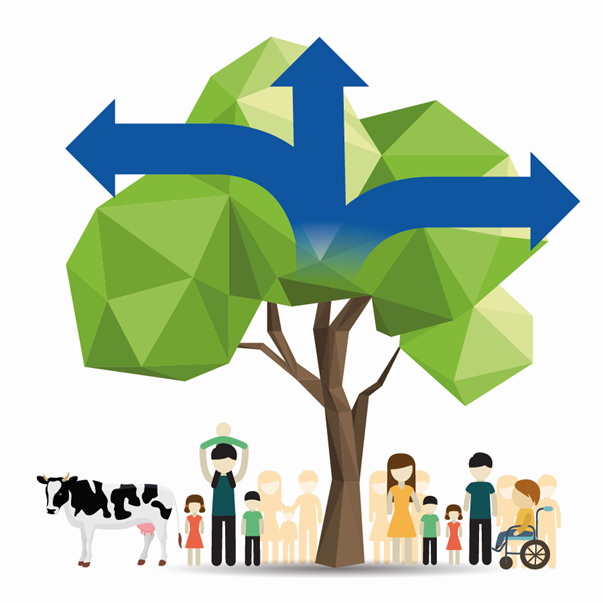 Fuente: Desarrollo Estratégico del SNGR, 2015.
Unidad de Desarrollo Estratégico del Sistema Nacional de Gestión del Riesgo
DE-N° 39322-MP-MINAE-MIVAH
30-11-2015
POLÍTICA NACIONAL DE GESTIÓN DEL RIESGO
ÁMBITOS DE GESTIÓN
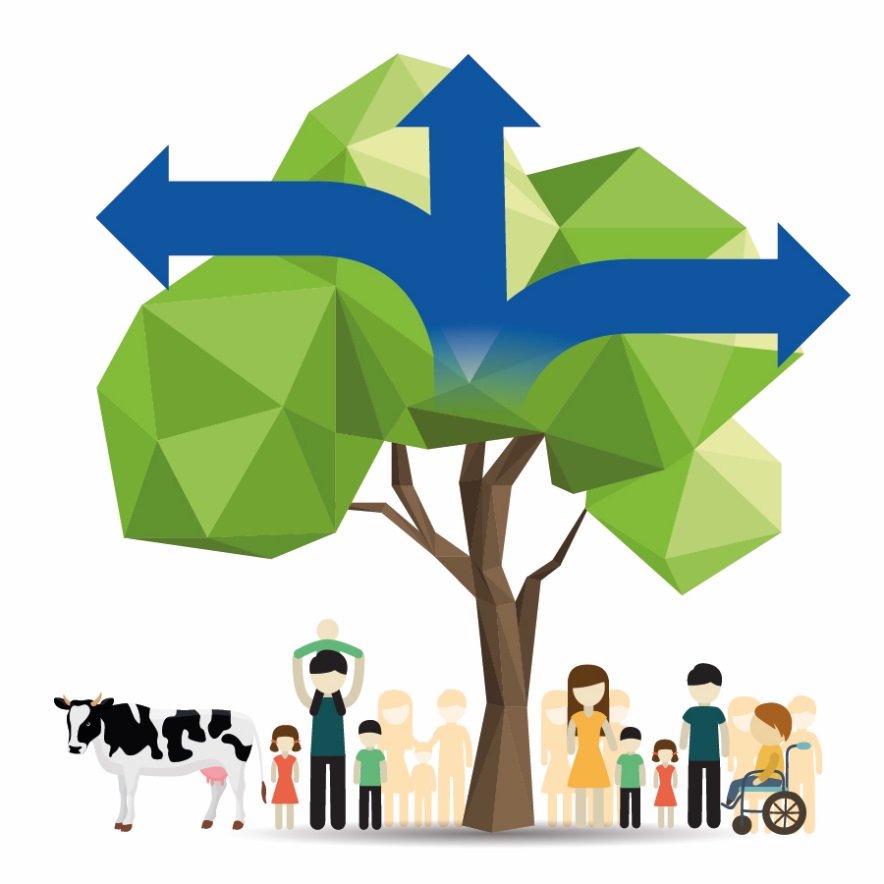 RECUPERACIÓN
REDUCCIÓN DEL RIESGO
PREPARATIVOS Y RESPUESTA
1. Generación de Resiliencia e Inclusión Social
2. Participación y Desconcentración para la Gestión del Riesgo
3. Educación, Gestión del Conocimiento e Innovación
4. Inversión Financiera Sostenible Infraestructura y Servicios
5. Planificación, Mecanismos e Instrumentos Normativos para la Reducción del Riesgo
GESTIÓN DEL RIESGO
Costa Rica
ÁMBITO DE REDUCCIÓN DEL RIESGO
ÁMBTIO DE PREPARATIVOS Y RESPUESTA
PLAN NACIONAL DE GESTIÓN DEL RIESGO
ÁMBITO DE RECUPERACIÓN
ÁMBITOS DE GESTIÓN POR EJE DE LA POLÍTICA
Eje 1.
Generación de Resiliencia e Inclusión Social
Eje 3.
Educación, Gestión del Conocimiento e Innovación
Eje 5.
Planificación, Mecanismos e Instrumentos Normativos para la Reducción del Riesgo
Eje 2. 
Participación y Desconcentración para la Gestión del Riesgo
Eje 4.
Inversión Financiera Sostenible Infraestructura y Servicios
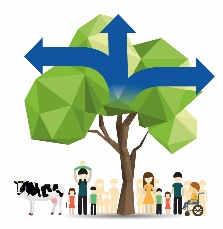 MODELO DE GESTIÓN DE LA POLÍTICA NACIONAL DE GESTIÓN DEL RIESGO
Junta Directiva, CNE
PLAN NACIONAL DE GESTIÓN DEL RIESGO
SISTEMA NACIONAL DE GESTIÓN DEL RIESGO
Foro Nacional Sobre el Riesgo
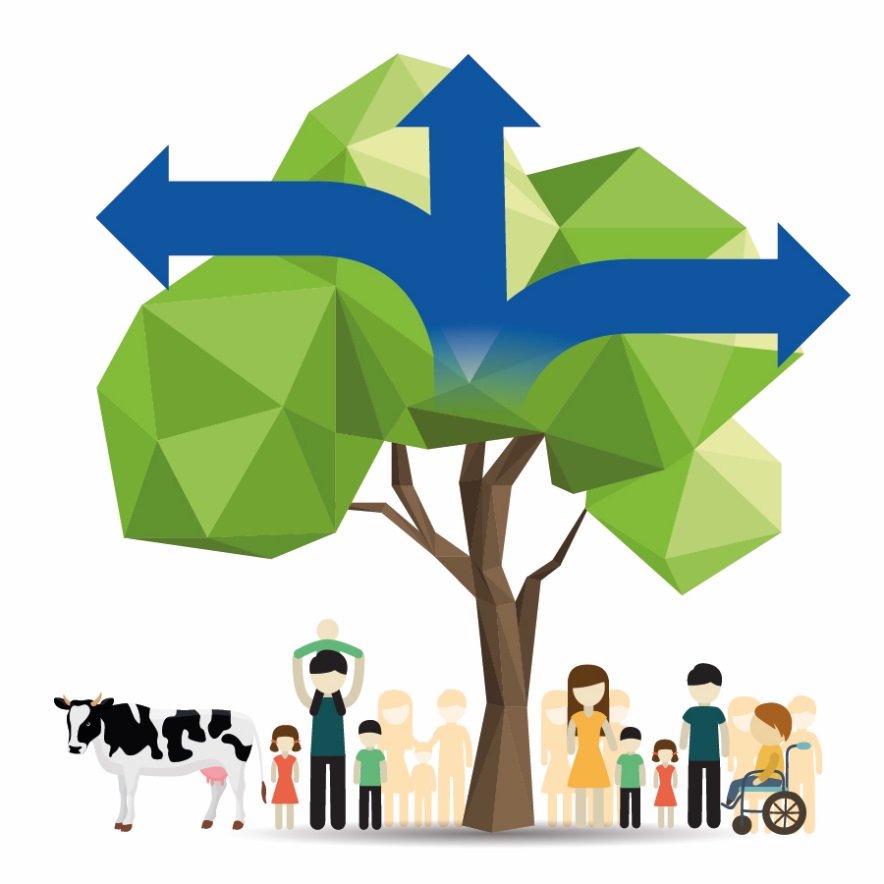 Ámbitos de Gestión
Subsistemas
CNE
Centro de Operaciones de Emergencia
Comité de Seguimiento
Comité de Seguimiento
RECUPERACIÓN
REDUCCIÓN DEL RIESGO
PREPARATIVOS Y RESPUESTA
Instancias de Coordinación Asesoras y Operativas:

Comités Regionales, Municipales y Comunales de Emergencia.
Comités Sectoriales e Institucionales  de Gestión del Riesgo.
Comités Asesores Técnicos.
Redes Temáticas y Territoriales.
Otras.
Fuente: A. Mata, C. Picado, 2015
POLÍTICA NACIONAL DE GESTIÓN DEL RIESGO
ITINERARIO DE CONTROL
Unidad de Desarrollo Estratégico del Sistema Nacional de Gestión del Riesgo
Fuente: A. Mata, C. Picado, 2015
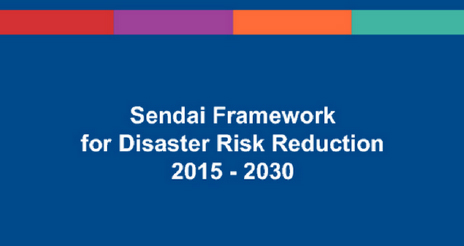 ORIENTACIÓN DE LOS RESULTADOS
(METAS)
PRIORIDADES INTERNACIONALES
Pérdidas presentes y futuras: (Muertes, afectados, bienes, ambiente)
Mortalidad
Afectación humana
Pérdidas
Daños
Comprender el riesgo.
IMPACTO
Énfasis en infraestructura (Salud y Educación)
Fortalecer la gobernanza y las instituciones, los marcos organizativos, jurídicos y de políticas.
Estrategias nacionales
Sistemas de Alerta
Cooperación Internacional
DE GESTIÓN
Invertir en la reducción del riesgo de desastres para la resiliencia.
Aumentar la preparación.
La reducción sustancial del riesgo de desastres y de las pérdidas ocasionadas por los desastres, tanto en vidas, medios de subsistencia y salud como en bienes económicos, físicos, sociales, culturales y ambientales de las personas, las empresas, las comunidades y los países.
Infraestructura
Salud
Educación
POLÍTICA NACIONAL DE GESTIÓN DEL RIESGO
EJE
RESULTADO ESPERADO
Mortalidad
Afectación humana
Pérdidas
Daños
1. Generación de Resiliencia e Inclusión Social
EFECTOS
Se ha reducido el número de personas en condición previa de vulnerabilidad y exclusión social, afectadas por desastres
Los actores sociales, en todos los ámbitos del territorio y los sectores de actividad nacional, consolidan prácticas y compromisos de gestión del riesgo.
2. Participación y Desconcentración para la Gestión del Riesgo
Estrategias nacionales
Sistemas de Alerta
Cooperación Internacional
Los ciudadanos y ciudadanas del país tienen un mejor conocimiento, conciencia y percepción de las causas del riesgo y una actitud resiliente en torno a los desastres.
3. Educación, Gestión del Conocimiento e Innovación
4. Inversión Financiera Sostenible Infraestructura y Servicios
Se han reducido los daños y pérdidas en infraestructura y los servicios públicos del país.
5. Planificación, Mecanismos e Instrumentos Normativos para la Reducción del Riesgo
Se han reducido las pérdidas económicas directas e indirectas asociadas a la actividad productiva nacional.
IMPACTO
La reducción considerable de las pérdidas ocasionadas por los desastres, tanto las de vidas como las de bienes sociales, económicos y ambientales de las personas, las comunidades y los países.
“Contribuir a que el desarrollo nacional y el bienestar de la población costarricense se logren de manera segura y sostenible, evidenciando los factores de riesgo y realizando la gestión prospectiva, para fortalecer las capacidades de los diversos sectores de la sociedad en la construcción de una cultura preventiva que reduzca la vulnerabilidad, evite las pérdidas y favorezca la recuperación efectiva ante los posibles eventos de desastre”.
5
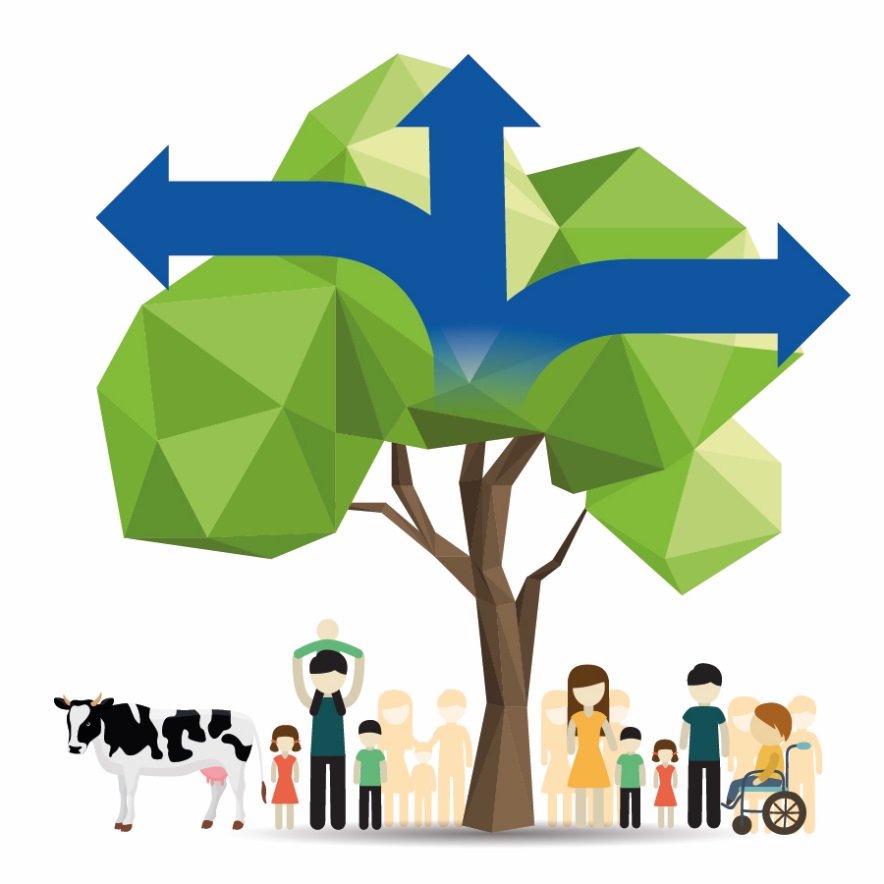 ejes 
de acción
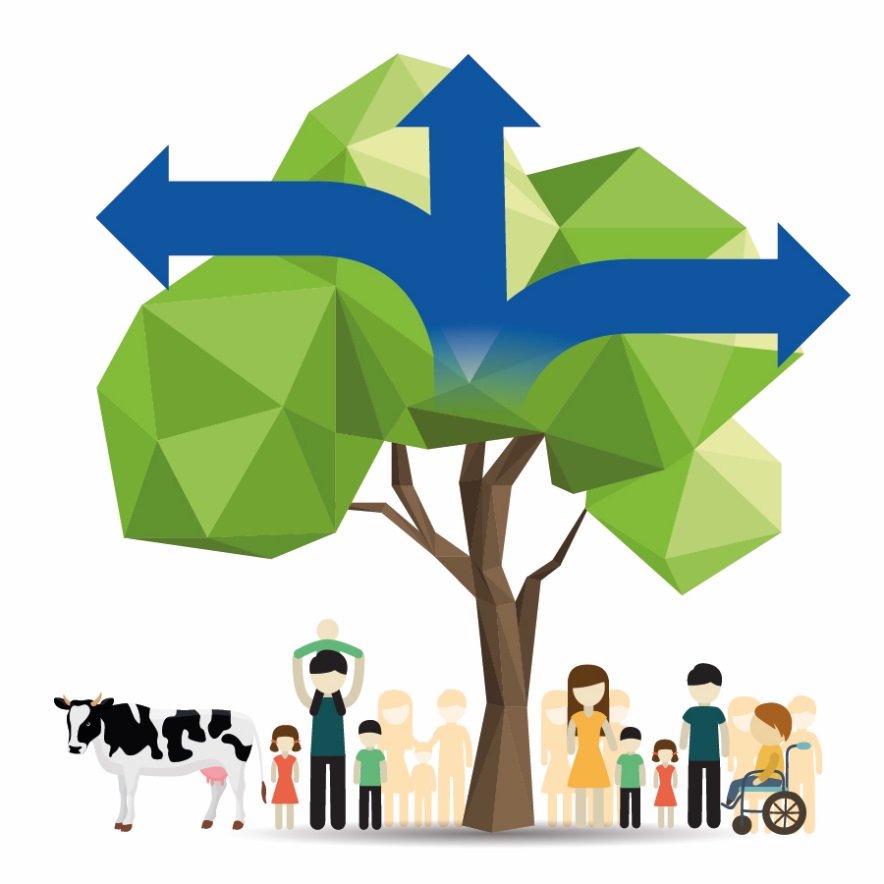 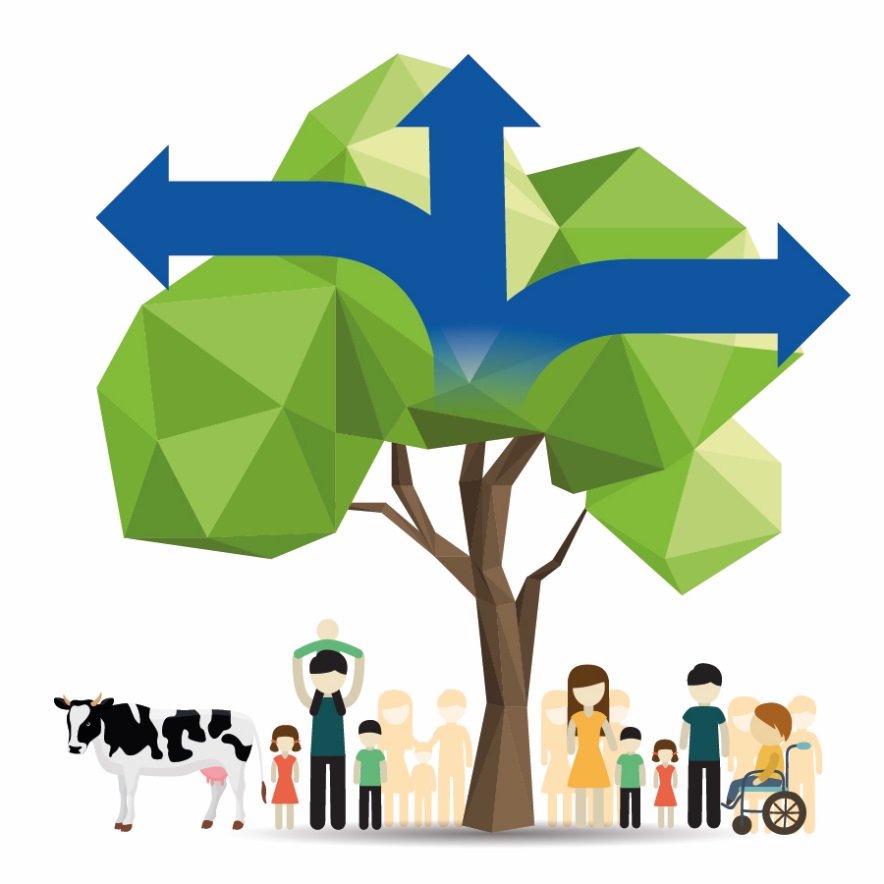 GESTIÓN DEL RIESGO
Actualizar el marco
1
Generación de resiliencia e inclusión social
LINEAMIENTOS
RESULTADO ESPERADO

Se ha reducido el número de personas en condición previa de vulnerabilidad y exclusión social, afectadas por desastres.
Inclusión del riesgo a desastres en los programas sociales.
Asentamientos humanos en condiciones seguras.
 Protección y compensación social.
 Recuperación ante desastre.
2
Participación y desconcentración para la 
gestión del riesgo
LINEAMIENTOS
RESULTADO ESPERADO

Los actores sociales, en todos los ámbitos del territorio y los sectores de actividad nacional, consolidan prácticas y compromisos de gestión del riesgo.
Fortalecimiento del Sistema Nacional de Gestión del Riesgo.
Fomento a gestión local del riesgo.
Responsabilidad social y deberes compartidos.
Desarrollo de capacidades en los territorios.
Mejora continua de coordinación para la respuesta.
Rol de la cooperación.
3
Educación, gestión del conocimiento
 e innovación
LINEAMIENTOS
RESULTADO ESPERADO

Los ciudadanos y ciudadanas del país tienen un mejor conocimiento, conciencia y percepción de las causas del riesgo y una actitud resiliente en torno a los desastres.
Fomento de la investigación.
Análisis del riesgo.
Acceso a la información.
Rol de la educación.
4
Sostenibilidad financiera e inversión 
en infraestructura y servicios
LINEAMIENTOS
RESULTADO ESPERADO

Se han reducido los daños y pérdidas en infraestructura y los servicios públicos del país.
Presupuesto para la Gestión del Riesgo y la adaptación al Cambio Climático.
Protección de la inversión en infraestructura.
Inversión en poblaciones vulnerables y patrimonio cultural.
Disponibilidad financiera.
Sostenibilidad financiera para atención de desastres.
5
Planificación, Mecanismos e Instrumentos 
Normativos para la Reducción del Riesgo
LINEAMIENTOS
RESULTADO ESPERADO

Se han reducido las pérdidas económicas directas e indirectas asociadas a la actividad productiva nacional. 
.
Inversión preventiva, pública y privada.
Gestión del riesgo en la planificación del desarrollo.
Regulación del uso de la Tierra y el Mar.
Alianzas público – privadas.
Uso de normativa vinculante.
Enfoque de largo plazo en la recuperación ante desastre.
Modelo Organizacional
Plataforma de Información SNGR
Comisión de Tecnologías de Información
Componente 
Sistema de Monitoreo y Seguimiento SNGR
Comités Asesores Técnicos
Relaciones:
Línea azul: jerarquía entre DGR y Unidades
Línea verde con guiones: retroalimentación de los resultados del Componente hacia las unidades
Línea amarilla: relaciona a la DGR como responsable de la Plataforma de Información de GRD   y a la Unidad responsable de desarrollar el respectivo componente.
Línea morada punteada: instancia de seguimiento al cumplimiento del Plan Estratégico de TI.
Línea roja punteada: Información científico técnica producida por los CATs alimentando los componentes
Componente  
Sistema de Información Territorial
Componente 
Sistema de Vigilancia y Alertamiento
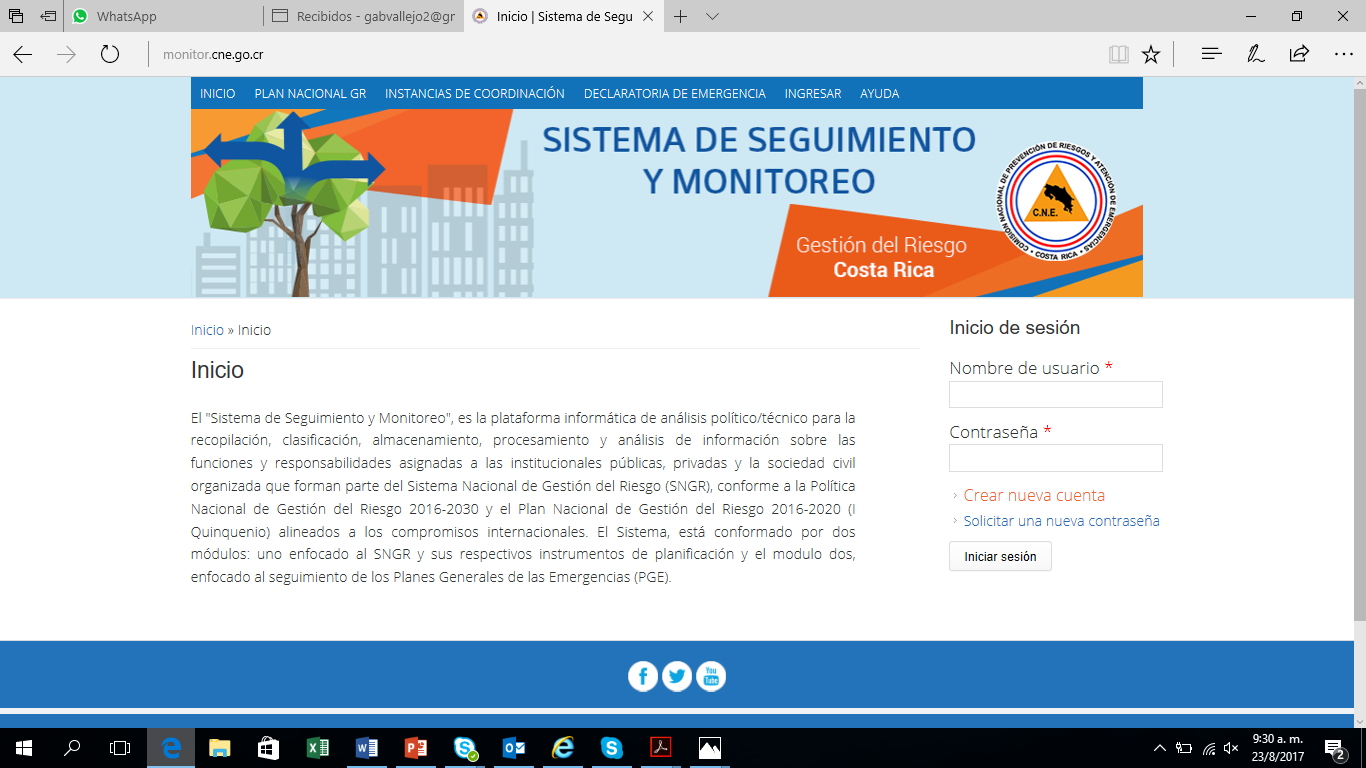 MÓDULO 1: SISTEMA NACIONAL DE GESTIÓN DE RIESGO
1.1. Una estructura de base de datos  que permite registrar y actualizar  a los actores del SNGR:
Organizaciones

Instituciones públicas
Organismos  no gubernamentales
Empresas
Organizaciones civiles
Organismos internacionales humanitarios
Posibles variables
Nombre de la organización
Contactos
Recursos presupuestados
Competencias atinentes a la Gestión del Riesgo
Acciones planificadas (POI)
Acciones y metas asignadas en el PNGR
Cobertura
Ubicación
Documentos que compartir
Instancias de coordinación en que participan
Dispuesta de tal manera que los usuarios (actores) puedan ingresar y actualizar regularmente la información.

Genere datos y estadísticas que sean visibles en sitio web, en cuadros, gráficos y mapas.
MÓDULO 1: SISTEMA NACIONAL DE GESTIÓN DE RIESGO
1.2. Una estructura de base de datos  que permite registrar y actualizar  la integración de las instancias de coordinación del SNGR:
Organizaciones
CNE
Junta Directiva de la CNE
Comités de emergencia: Regional, municipal, comunal
Comités Asesores Técnicos
Redes temáticas
Redes territoriales
Comités de seguimiento de los subsistemas
Otros
Posibles variables
Nombre de personas
Contactos: Organización, teléfono, correo electrónico
Condición: Activo, en estructuración, inactivo
Acciones y metas asignadas en el PNGR
Actividades relevantes en el periodo
Plan de trabajo
Procedimientos o protocolos, fecha de actualización
Dispuesta de tal manera que los usuarios (actores) puedan ingresar y actualizar regularmente la información.

Genere datos y estadísticas que sean visibles en sitio web, en cuadros, gráficos y mapas.
MÓDULO 2: PLAN NACIONAL DE GESTIÓN DEL RIESGO
2.1. Un instrumento de monitoreo  de las acciones y metas descritos en el Plan Nacional de Gestión del Riesgo para controlar el cumplimiento por parte de los responsables y medir el avance de manera  regular (Una vez al año)
Campos organizados según los ámbitos de acción

Descripción del lineamientos e indicador de gestión vinculados.

Decripción de la acción y del producto

Descriptores para calificar el nivel de avance  en la generación del producto esperado

Explicación

Fuente de verificación: Espacio donde colocar documentos o registro de sitios donde hacer verificación
Un formato de consulta estructurado  sobre la base de los indicadores y lineamientos de la Politica y los ámbitos de acción del PNGR,  que desglose cada uno de los productos vinculados a las acciones y permita que los responsables brinden informes periódicos sobre el estado de avance.
Dispuesta de tal manera que los usuarios (actores) puedan ingresar y actualizar regularmente la información.

Genere datos y estadísticas que puedan ser empleados para análisis y visibles en sitio web, en cuadros, gráficos y mapas.
MÓDULO 2: PLAN NACIONAL DE GESTIÓN DEL RIESGO
2.2. Un instrumento de monitoreo  de las acciones y productos que desarrollan los actores  y las instancias de coordinación del SNGR que no constituyen compromisos en el PNGR. 

El instrumento debe permitir vincular estas acciones y productos con los lineamientos de la Política y el Plan Nacional de Gestión del Riesgo y registrar el cumplimiento de manera  regular (Una vez al año)
Campos organizados según los ámbitos de acción

Descripción del lineamientos e indicador de gestión vinculados.

Decripción de la acción y del producto

Descriptores para calificar el avance al nivel de acción y productos esperados

Explicación

Fuente de verificación
Un formato de consulta estructurado  sobre la base de los indicadores y lineamientos de la Politica y los ámbitos de acción del PNGR
Dispuesta de tal manera que los usuarios (actores) puedan ingresar y actualizar regularmente la información.

Genere datos y estadísticas que puedan ser empleados para análisis y visibles en sitio web, en cuadros, gráficos y mapas.
5
ejes 
de acción
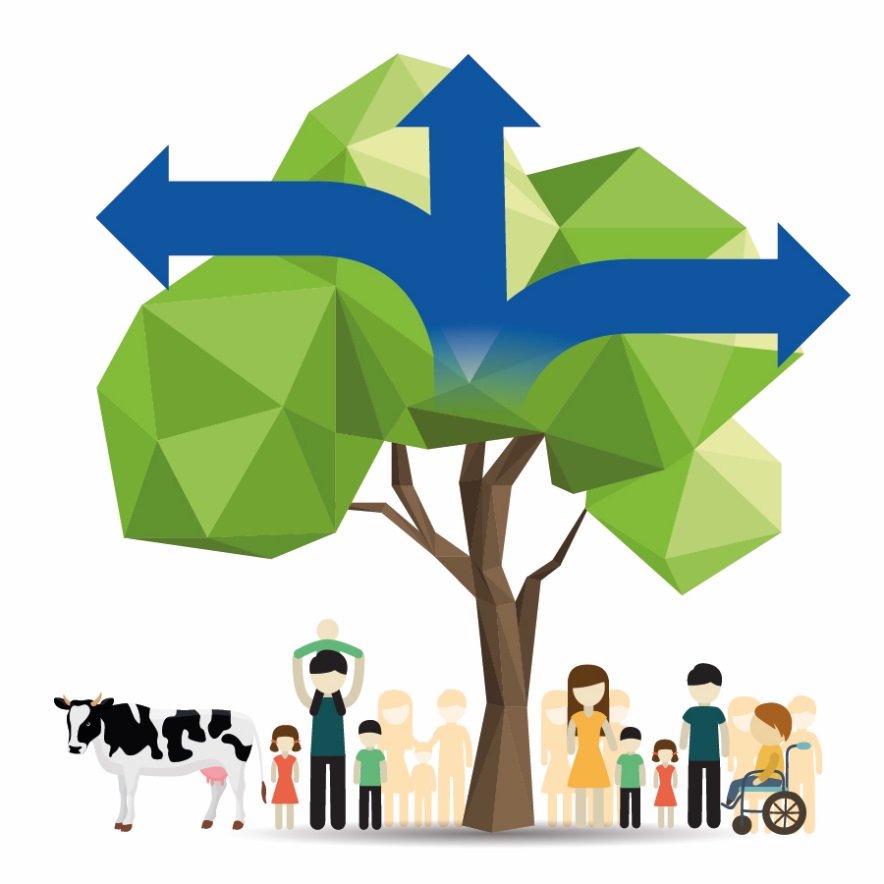 GESTIÓN DEL RIESGO
Costa Rica